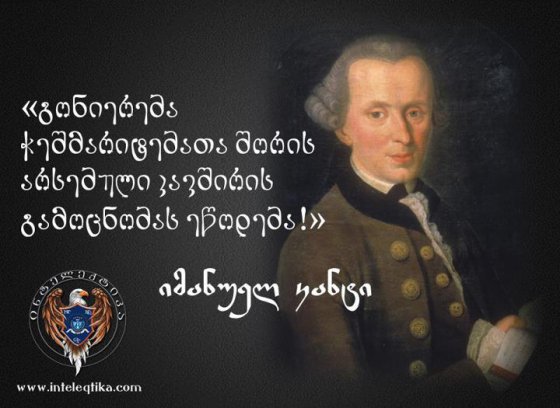 ასოც. პროფ. ლალი ანთიძე
იმანუელ  კანტის „წმინდა  გონების“კრიტიკის  სწავლების  თეორიული და მეთოდოლოგიური პრობლემები
1781 წელიქართულ ენაზე თარგმნა გურამ თევზაძემგამოიცა 1979 წელს
პროლეგომენები, როგორც პროპედევტიკა
1.  კატეგორიის რაობა

2. კატეგორიების სწავლების მეთოდოლოგია

3. ტრანსცენდეტალურის გაგებისათვის

4. აპრიორულისა და აპოსტერიორულის დამოკიდებულება
ცოდნისა და რწმენის დამოკიდებულება
დეფინიცია

დოგმატიზმი

აქსიომა

დემონსტრაცია
შეხედულებები

ცოდნა

რწმენა

წმინდა გონების სტრუქტურა
ი. კანტის ადგილი შემეცნების თეორიაში
ემპირიზმი
რაციონალიზმი
კრიტიციზმი
შემეცნების პროცესი
რაციონალური


ცნება
მსჯელობა
დასკვნა
ემპირიული



შეგრძნება
აღქმა
წარმოდგენა
მადლობა!